РАБОЧАЯ ГРУППА № 12 (Нижневартовск)
Международная кооперация и экспорт
Определение приоритетных отраслей ускоренного развития экспорта (деревообработка, дикоросы, технологии (дата-центры) и т.д.) в Стратегии Югры-2030 в части поддержки несырьевого экспорта. Совершенствование мер поддержки экспортно-ориентированных организаций. Внедрение регионального экспортного стандарта
Создание ассоциации экспортеров Югры (с внутренним отраслевым делением)
Нижневартовск
Создание кластеров и индустриальных парков на территории ХМАО-Югры с целью кооперации предпринимателей для создания экспортного продукта
Открытие выездных и постоянных торговых представительств субъекта под региональным брендом «Сделано в Югре!» в странах Евразийского экономического союза, имеющих наибольший экспортный потенциал
Ханты-Мансийский автономный округ - Югра
Продвижение продукции югорских производителей посредством международных электронных каналов продаж (в том числе B&B, единая международная электронная торговая площадка региона )
Создание логистического центра с полным спектром услуг под ключ (хранение, упаковка, юридические услуги, таможенный брокер, ускоренный маршрут доставки товаров)
Ханты-Мансийский автономный округ - Югра
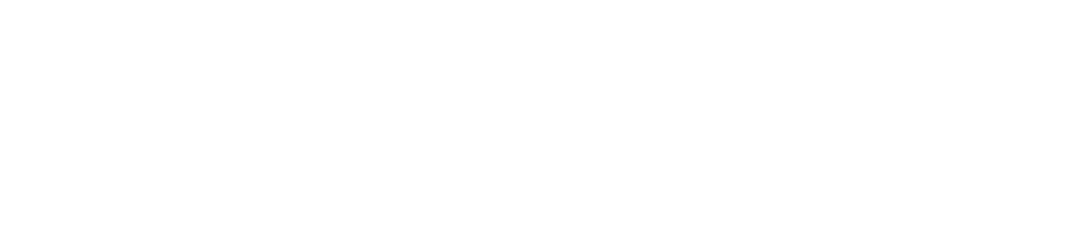 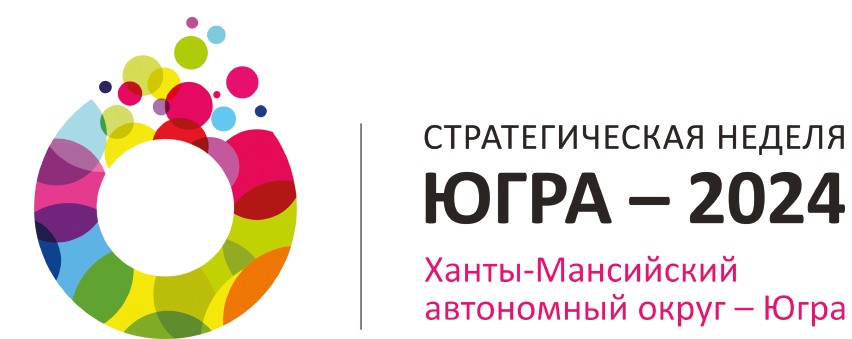 РАБОЧАЯ ГРУППА № 8
МЕЖДУНАРОДНАЯ КООПЕРАЦИЯ И ЭКСПОРТ
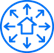 Создание логистического экспортно-импортного Хаба
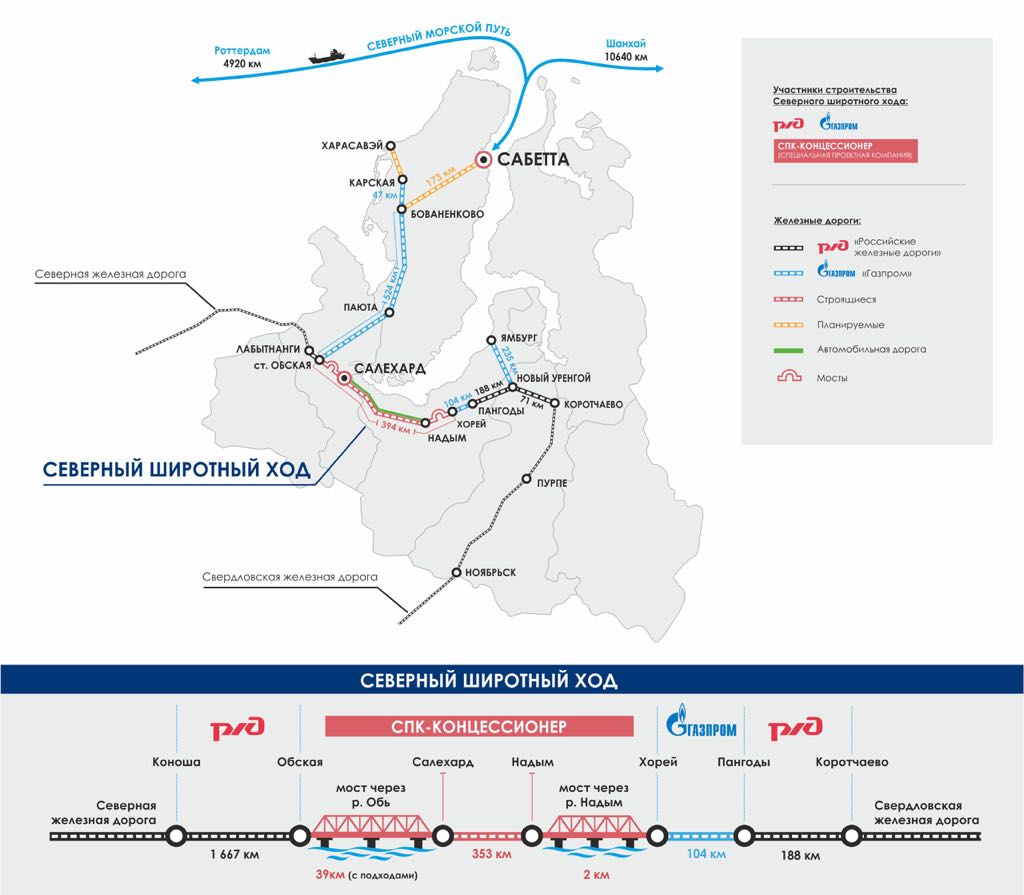 Проект коммерческий.
2. Локализация: Сургут и 
Сургутский район.
3. Интеграция в Северный 
Широтный ход (соединение
транспортных  потоков).
4. Единое окно экспортно-
импортных услуг.
Создание ТОСЭР
1. Коммерческие проекты.
индустриальные парки (6 площадок: Сургут, Нижневартовск, Ханты-Мансийск, Югорск, Берёзово, Мортка) по различным направлениям с учетом специфики территории.
2. Агропромышленные комплексы на территории округа.
3. Создание центров «умного производства» на базах Технопарков и Индустриальных парков (филиалы Технопарков в крупных городах округа).
Создание тестовых полигонов как экспорта услуг
Коммерческий проект.
Сургутский район как полигон для испытаний нефтегазодобывающего оборудования и сервиса.
3. Березовский район как полигон для испытания спецтехники.
4. Нефтеюганский регион: задействование площадей Нефтеюганского аэропорта для испытания БПЛА и малой авиации. 
Необходимо: продвижение и лоббирование проекта региональными властями на международном уровне.
Экосистема поддержки экспорта
Открытие филиалов Центра поддержки экспорта в городах Сургут, Нижневартовск, Югорск.
2. Субсидирование расходов на логистику для приоритетных отраслей.
3. Работа с онлайн-торговыми площадками.
4. Создание условий для привлечения специалистов (льготное жилье и социальная инфраструктура).
РАБОЧАЯ ГРУППА № 12

Международная кооперация и экспорт
(Югорск)
Проект 1.
«Товарная биржа на базе логистического хаба и индустриального парка»
Преимущества:

Гарантия рыночной цены 
для иностранных покупателей.

2. Снижение рисков для экспортера (постоянный спрос, снижение влияния сезонности, единое окно услуг).

3. Возможность снизить издержки за счет совместного использования инфраструктуры.
Проект 2.
«Создание сети агропромышленных парков на территории Югры»
Преимущества:

Кооперация предпринимателей (в т.ч. межмуниципальная: проект по кооперации мясомолочного производства Югорск-Ханты-Мансийск, производство кормов на территории Ханты-Мансийского района).

Использование незадействованных площадей (Кондинский район).

Повышение качества продукции\гарантия сбыта.
Проект 3.
«Тиражирование передовых инструментов финансирования и совершенствование мер поддержки»
Преимущества: 

Расширение доступа предпринимателей к торговым инструментам для экспорта, за счет привлечения федеральных инструментов финансирования (инструменты Росэксимбанка, подписание соглашения с Росэксимбанком).

 Субсидирование расходов на логистику из регионального бюджета, для приоритетных отраслей.

СПИК  по реализации проекта лесопиления на базе Самзаского завода в Советском районе.
Продвижение бренда Made in Ugra»